國文期中報告
組別：第一組
組員：4A128042許家瑋
　　　4A128034劉璟
　　　4A128038李芳勳
　　　4A128048蔡宇軒
　　　4A128041沈家佑
目錄
1.選文小組討論
2.考察學習單
3.台南好望角考察過程
4.心得
選文小組討論-台南街巷特色
小時候，來到台南都只是到名勝古蹟去繞一圈，再到附近吃個飯，就結束了在台南的行程，到了大學，到了台南唸書，才真正的認識這一位蘊含著豐富文化的美麗女性，她在面上蒙上一塊薄薄的面紗，使那些遠看得人員全看不透她的面貌，而其實，只要細細地看，或輕輕地撥開她那面紗，就會發現，她蘊藏著外人所意想不到的寶藏！正等待著旅客們的探險呢！！！！
選文介紹-水城台北
怎麼說呢．．台北對我來說是個陌生的地方，在
　上課時，聽說台北以前只是一個小小的漁村，因緣際會，賣起了茶葉，進而發展成台灣第一大城市！而把台南一直以來的首府地位給超了過去，在這短短的幾十年內，台北可以說是完完全全改頭換面，汰舊換新的速度，可以用用衛生紙的速度來比擬了！再這麼快速變遷的年代，人們，玩起了不適者淘汰的法則，沒錯，快速進步的台北，使一堆人致富，也使一堆人破產．．．
選文介紹-鄉愁
到了台南讀書，離開了，住了１８年的嘉義，在這１８年裡，我總覺得，嘉義就是嘉義，我摸得好熟好透，並沒有什麼特別的，好玩的．．　　現在，總是久久回家一次，才漸漸發現，咦！什麼時候那裏又多了一家店？那裏又一家店不見了？原來，這些生活中的小事，一直都重複著發生．．．而在假日，到了以前讀的學校，看著以前讀書時每天進出的校門，每天嬉鬧的教室，也許是因為假日，所以格外顯得空空蕩蕩．．．
選文介紹-鄉愁
讓人不禁，不知道為啥，就是不禁！！！紅了眼眶．．．好懷念！我真的，真的好懷念！那些回不去的歲月，回不去的歡樂時光，那些一起拚考試，下課一起打球嬉鬧，一起談天說地寮夢想的夥伴們，早已人去樓空．．．
小組討論-錯置的旅行
福爾摩沙，美麗的島，我們的台灣，因為現代的科技及沒有良好的衛生習慣而漸漸變髒 ! 變亂 ! 雖然這情況已經慢慢的改善了... 但汙染的土地，氧化的河流，他們依舊在哭泣 ! 因為他們體內充斥著名為重金屬的寄生蟲，侵蝕著他們 !! 而電線桿，雜亂街道，市招等.... 也搶走了台灣這片美麗風景的風采…
小組討論-錯置的旅行
然而 ! 這片土地上依然住著一群有熱心 , 有良心的樸實居民，有哪裡比這兒更有人情味？？這裡的人們，依然用雙腳，寫出一段又一段的感人故事 !!! 福爾摩沙，或許已經不在漂亮。但是，我相信! 這裡的人心還是一樣美麗!!!我很好奇 .. 作者的台灣心是否被這些(複合式景觀)給蒙蔽了呢？？或許，台灣髒 ! 台灣亂 ! 但，台灣還有人情味!!!
考察學習單１
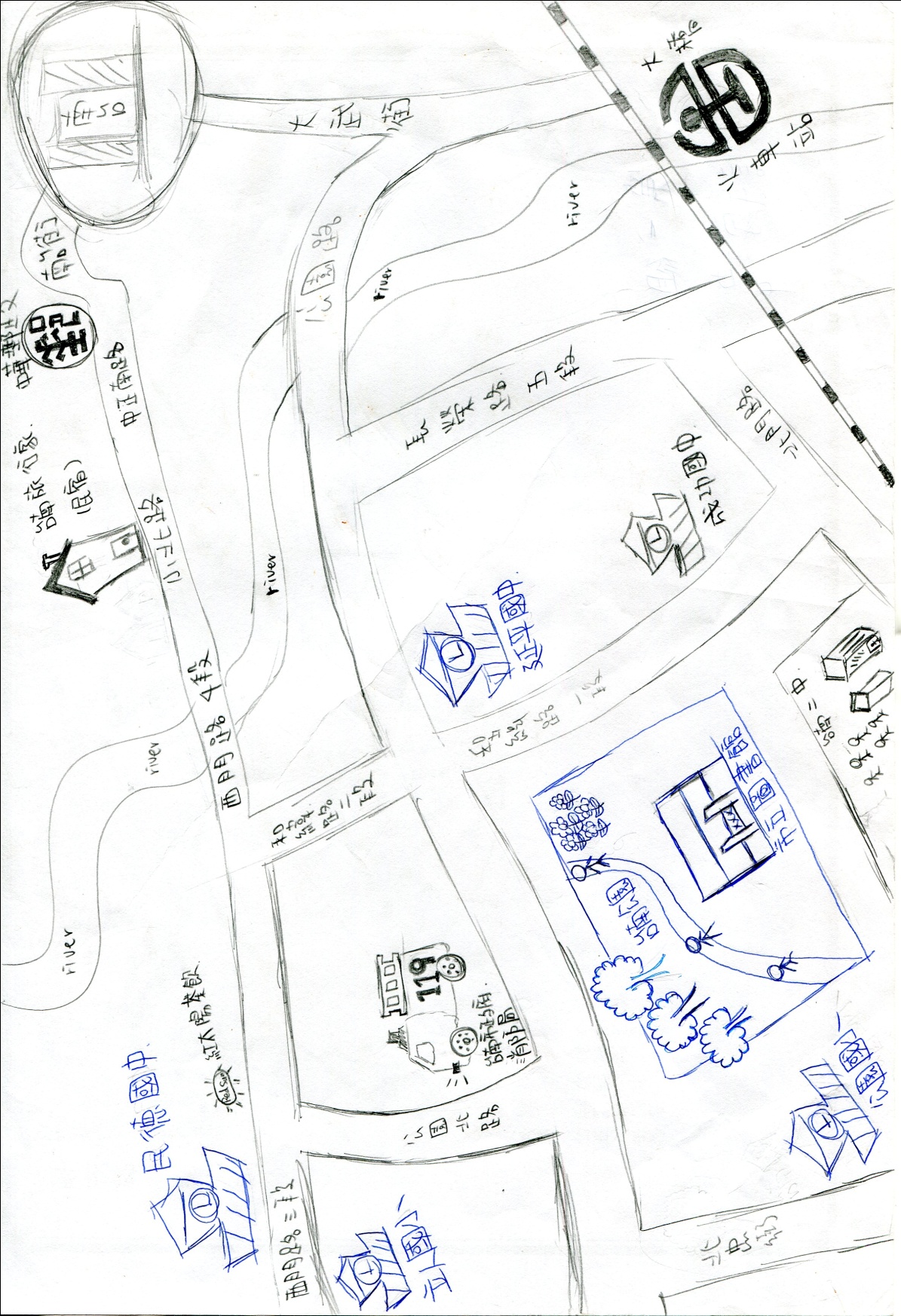 考察學習單２
考察學習單３
台南好望角考察過程
台南市立圖書館旁~~
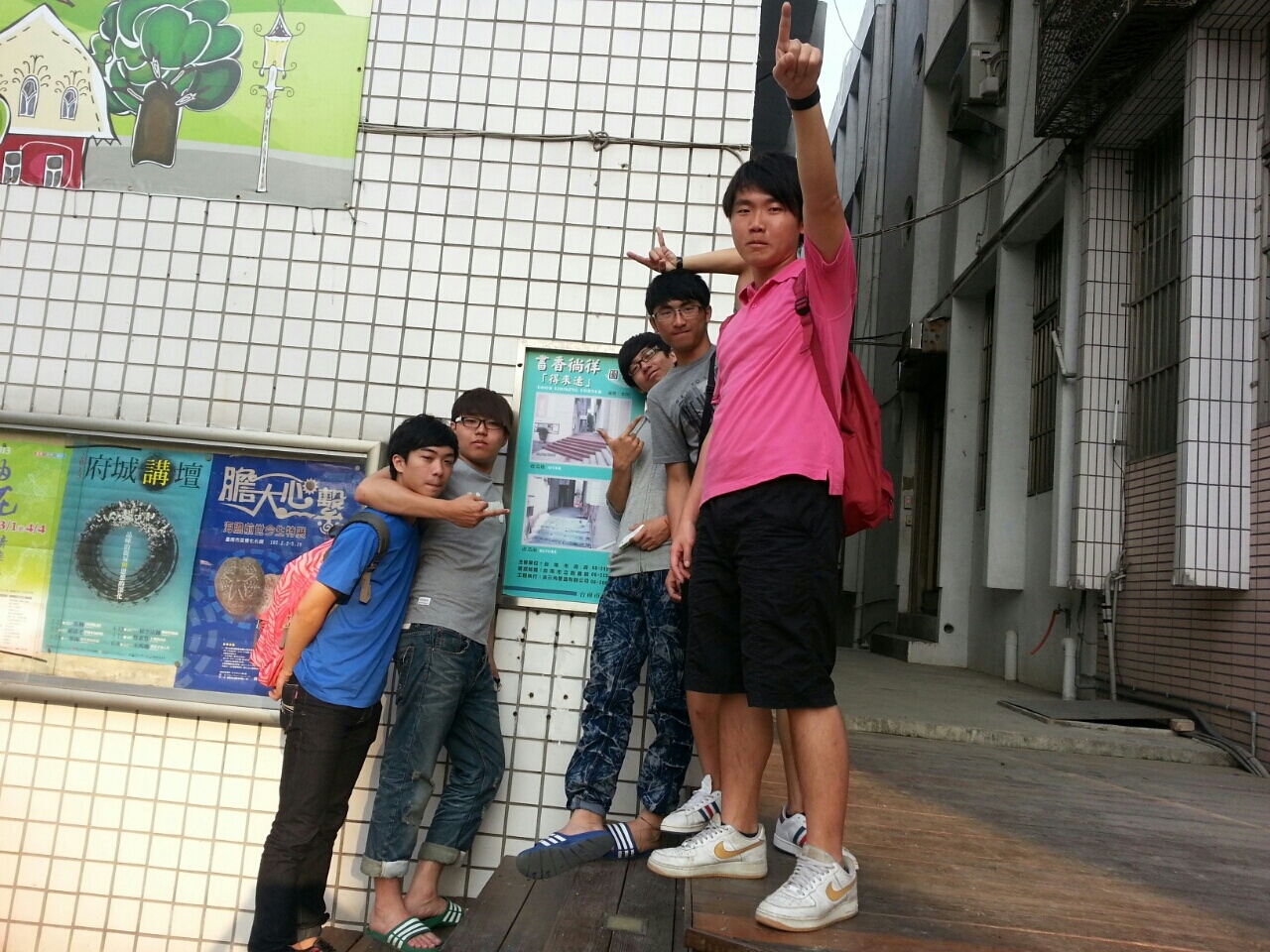 台南好望角考察過程
延平國中好望角~
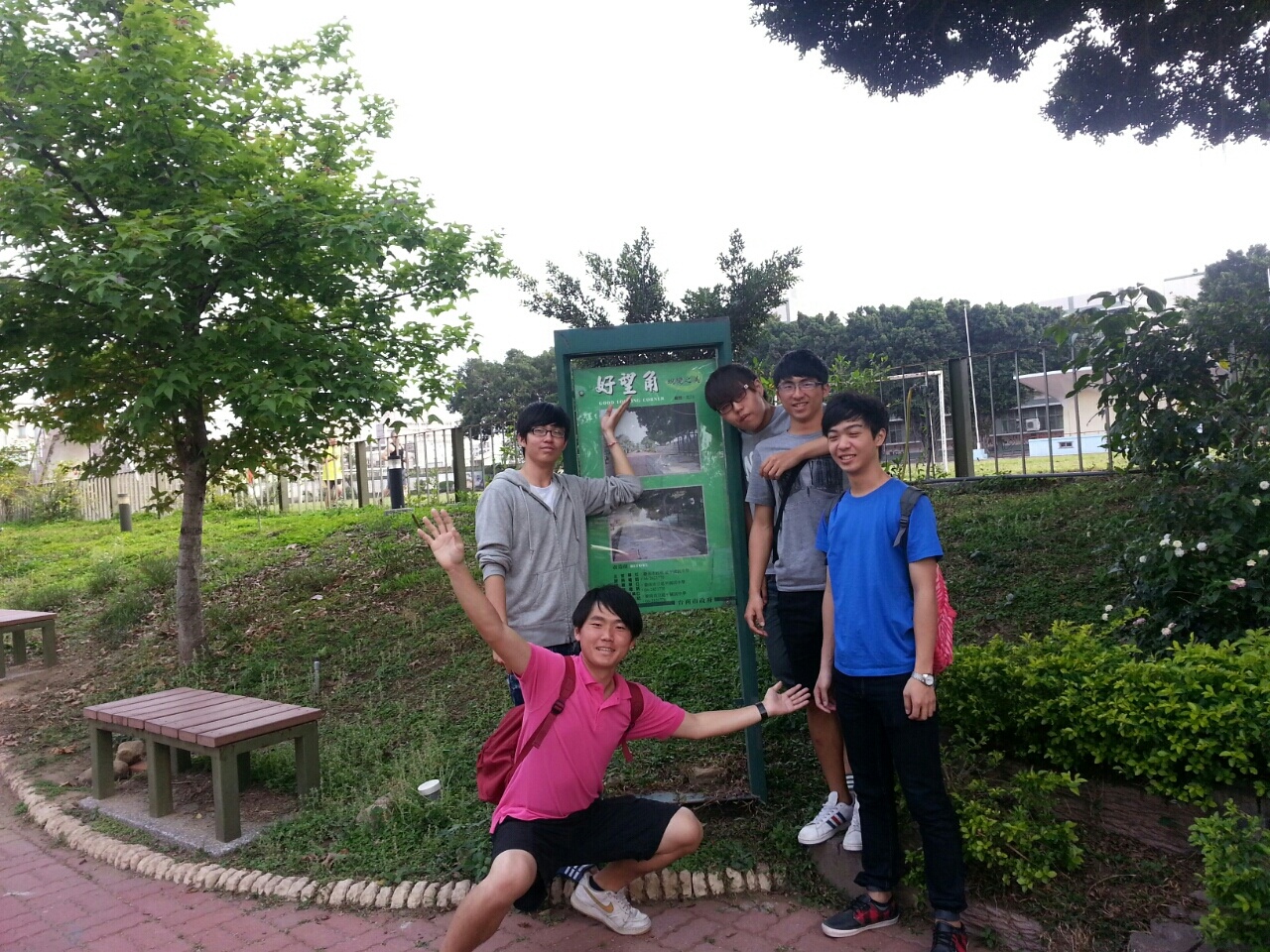 心得
這次的期中不用考試而改用報告是個新的嘗試，
為了報告還四處跑，好望角地圖、魁儡巷地圖
對於國文的感覺也不會只是死板板的說說文言文
講講意思而已，這樣的上課方式感覺更有實驗精
神~~